Carparks in Acland Street Precinct
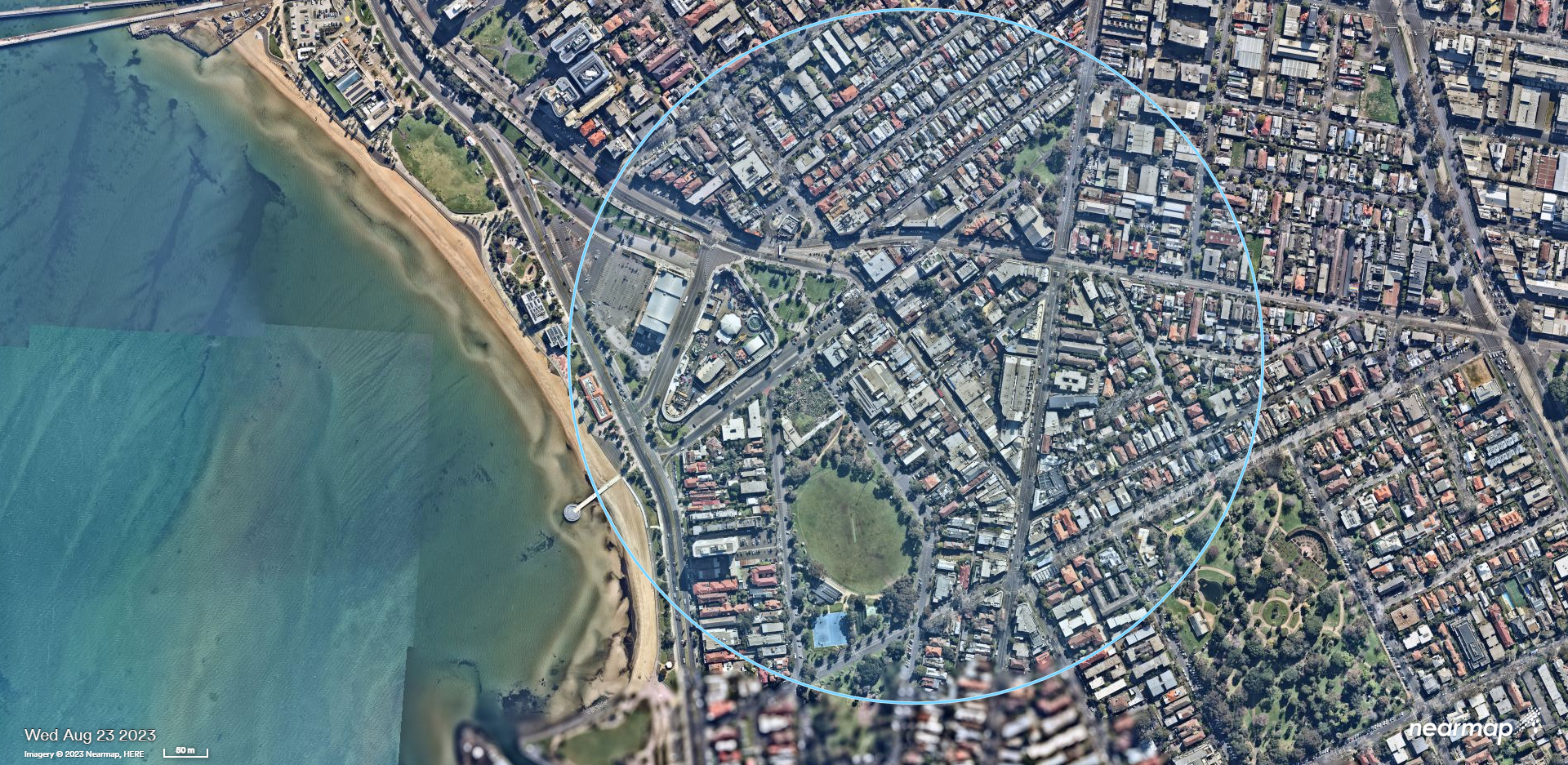 Council-managed carpark
Privately-managed carpark
St Kilda Triangle Carpark
338 spaces
1
400m radius
Shakespeare Grove Carpark
129 spaces
Chaucer Street Carpark
30 spaces
Woolworths Arcade Carpark
84 spaces
Irwell Street Carpark
20 spaces
Belford Street West Carpark
79 spaces
Belford Street Carpark
33 spaces
Acland Court Carpark
176 spaces
2
3
4
5
6
7
8
1
5
6
2
3
7
8
4
This data does not include private business carparks, such as the McDonald’s carpark, or private residential carparks. 

In 2016, Council noted there were ‘over 1,900 on-street parking spaces within a 5-minute walk (400m)’ of Acland Street. When combined with the figures above, this produces a total of more than 2,789 spaces in a 400m radius.
Public Transport in Acland Street Precinct
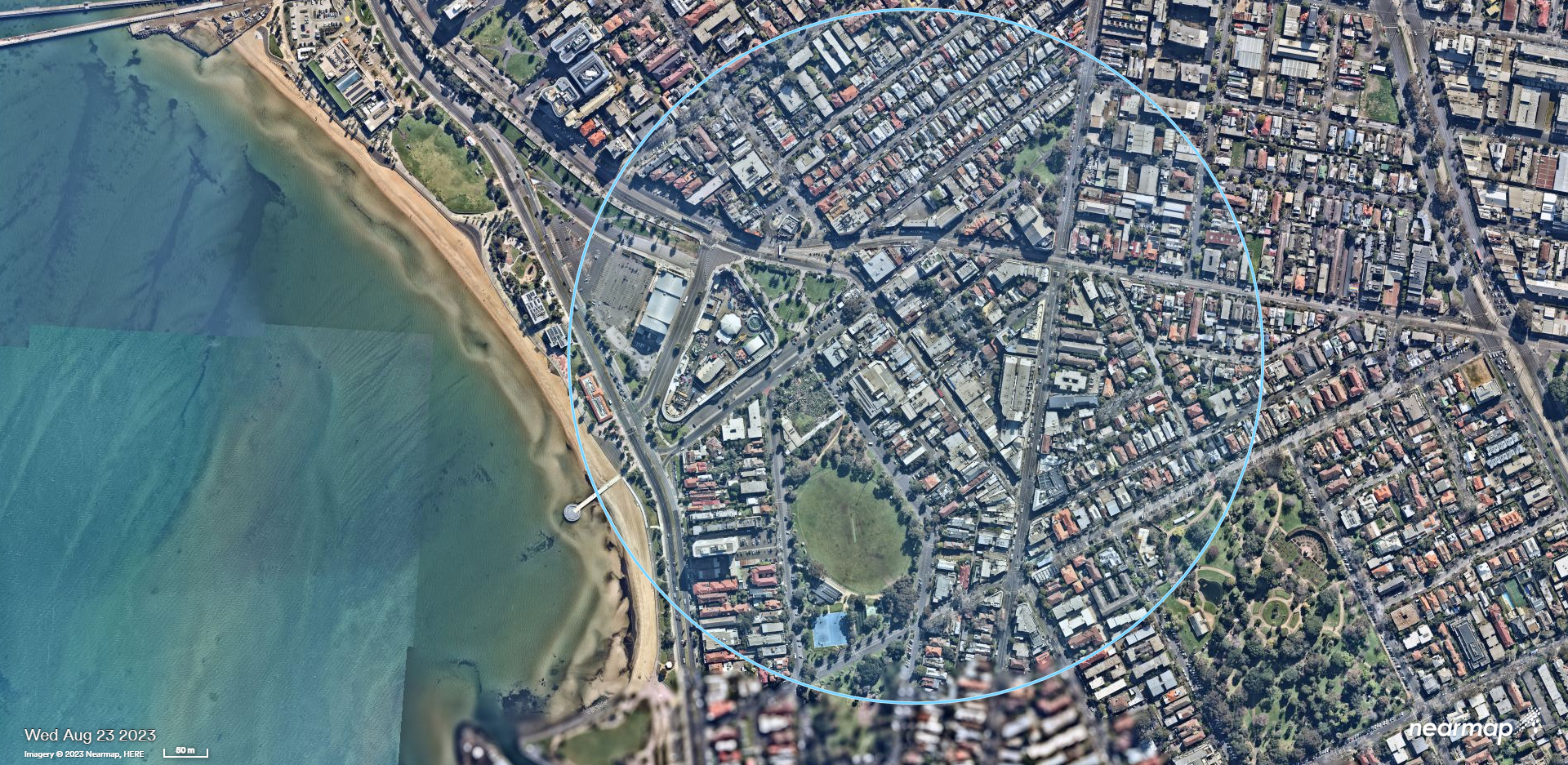 Frequency (‘every X mins’)
400m radius
606
16
96
3a
623
16
Tram
3a
96
246
246
600 922
923
Bus
606
623
600/922/933
Bicycle Access in Acland Street Precinct
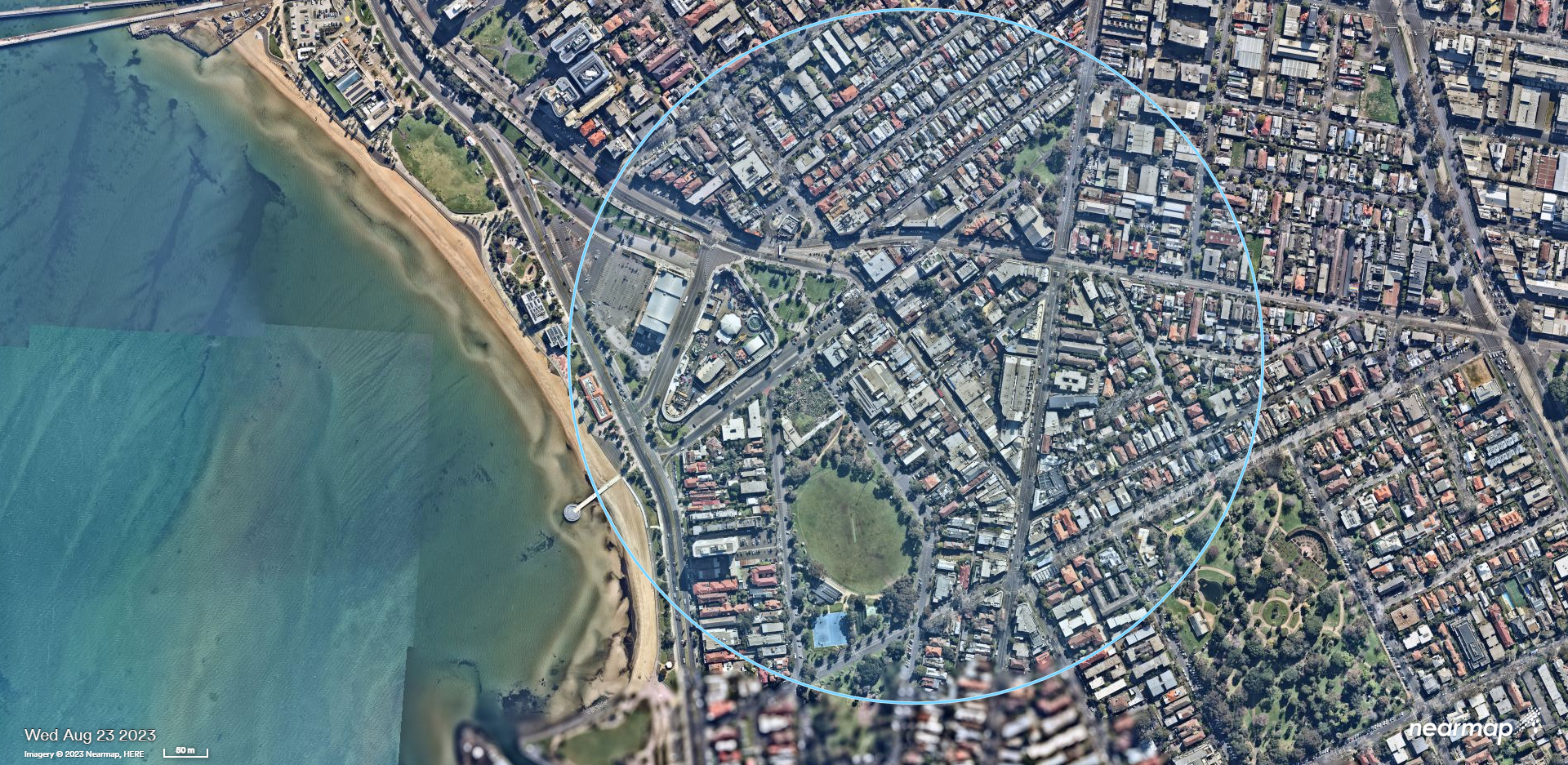 Bay Trail
Off-road path
400m radius
Beaconsfield Parade / Jacka Boulevard / Marine Parade route
State Road – Strategic Cycling Corridor
Fitzroy Street to Elwood Beach route
Council Streets – ITS Bicycle Corridor
Elwood to St Kilda Beach route
Council Streets – ITS Bicycle Corridor
\